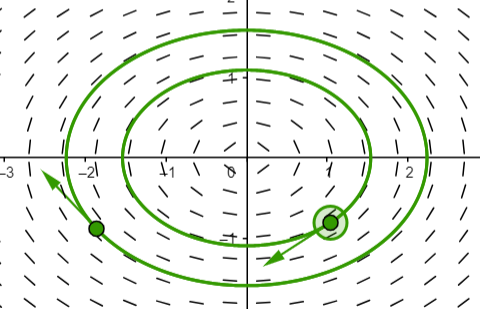 https://www.geogebra.org/m/abg8NJzF
Chapter 7:    Homogeneous linear system of equations:  x’ = Ax

Section 9.2:  Non-homogeneous linear system of equations:  x’ = Ax + b

To find equilibrium solutions,  set x’ = 0:

Suppose Aw + b = 0 for some constant vector w.

Then x = w is a solution to x’ = Ax + b :          [w]’ = 0 = Aw + b

Thus x = w is an equilibrium solution.  

To determine its type, translate to the origin (or graph):

Let u = x – w.   Then x = u + w
(u + w)’ = A(u + w) + b
u ‘+ w’ = Au + Aw + b
u’ = Au
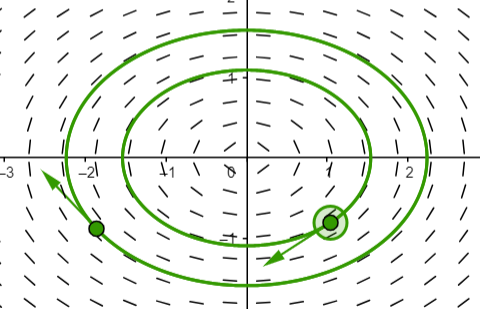 https://www.geogebra.org/m/abg8NJzF
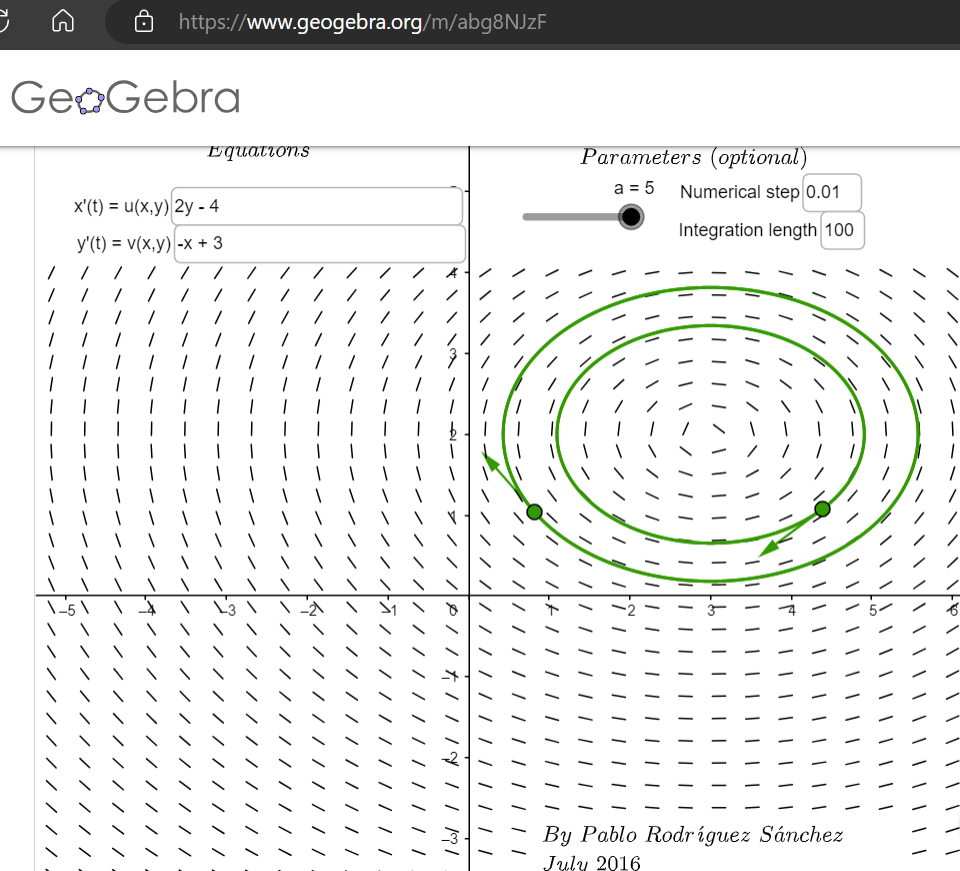 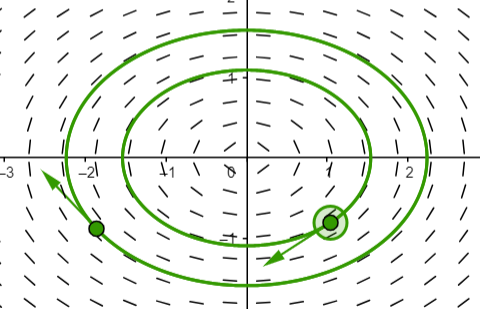 https://www.geogebra.org/m/abg8NJzF
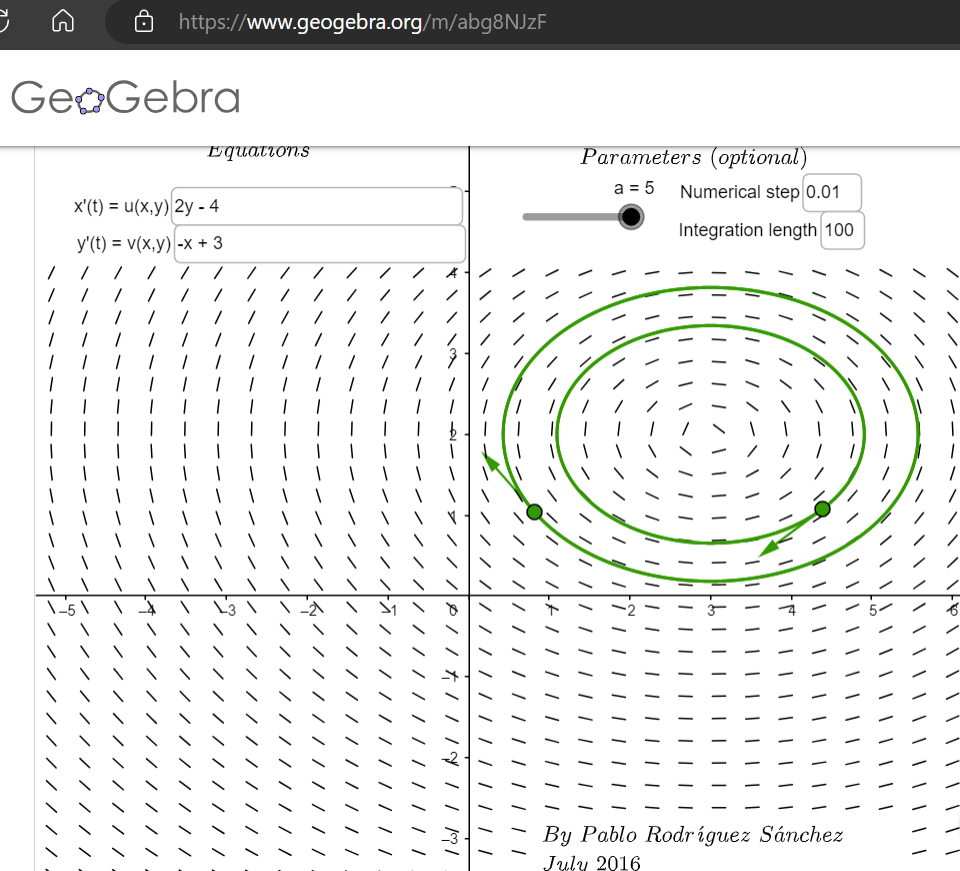 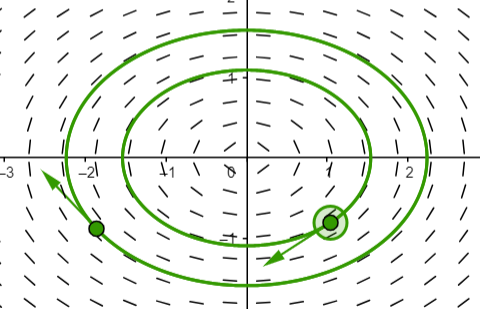 https://www.geogebra.org/m/abg8NJzF
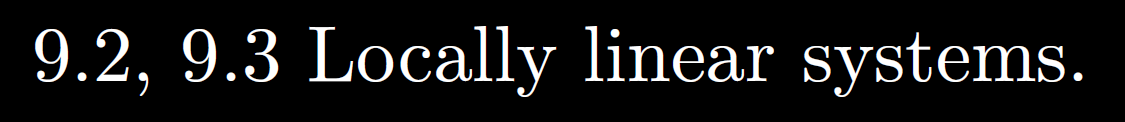 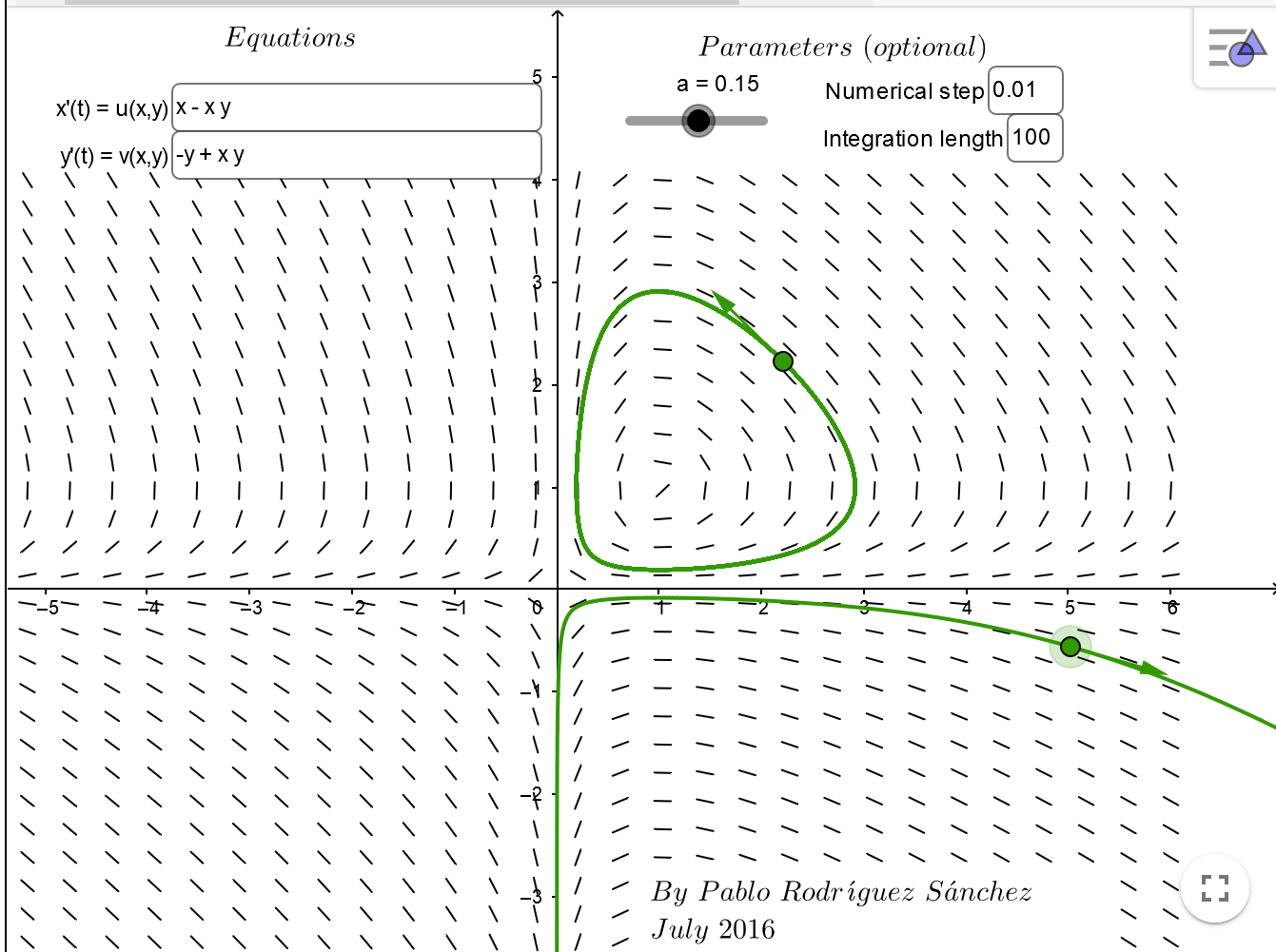 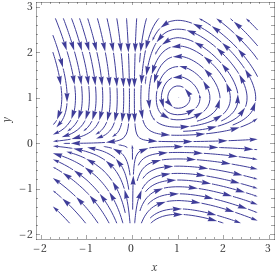 https://www.geogebra.org/m/abg8NJzF
https://www.wolframalpha.com/input/?i=streamplot+%7B+x+-+xy%2C++-y+%2B+xy%7D
9.2
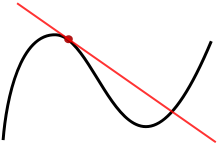 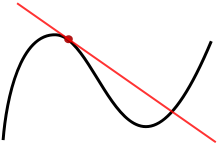 Calculus 1:
Linear approx. = tangent line
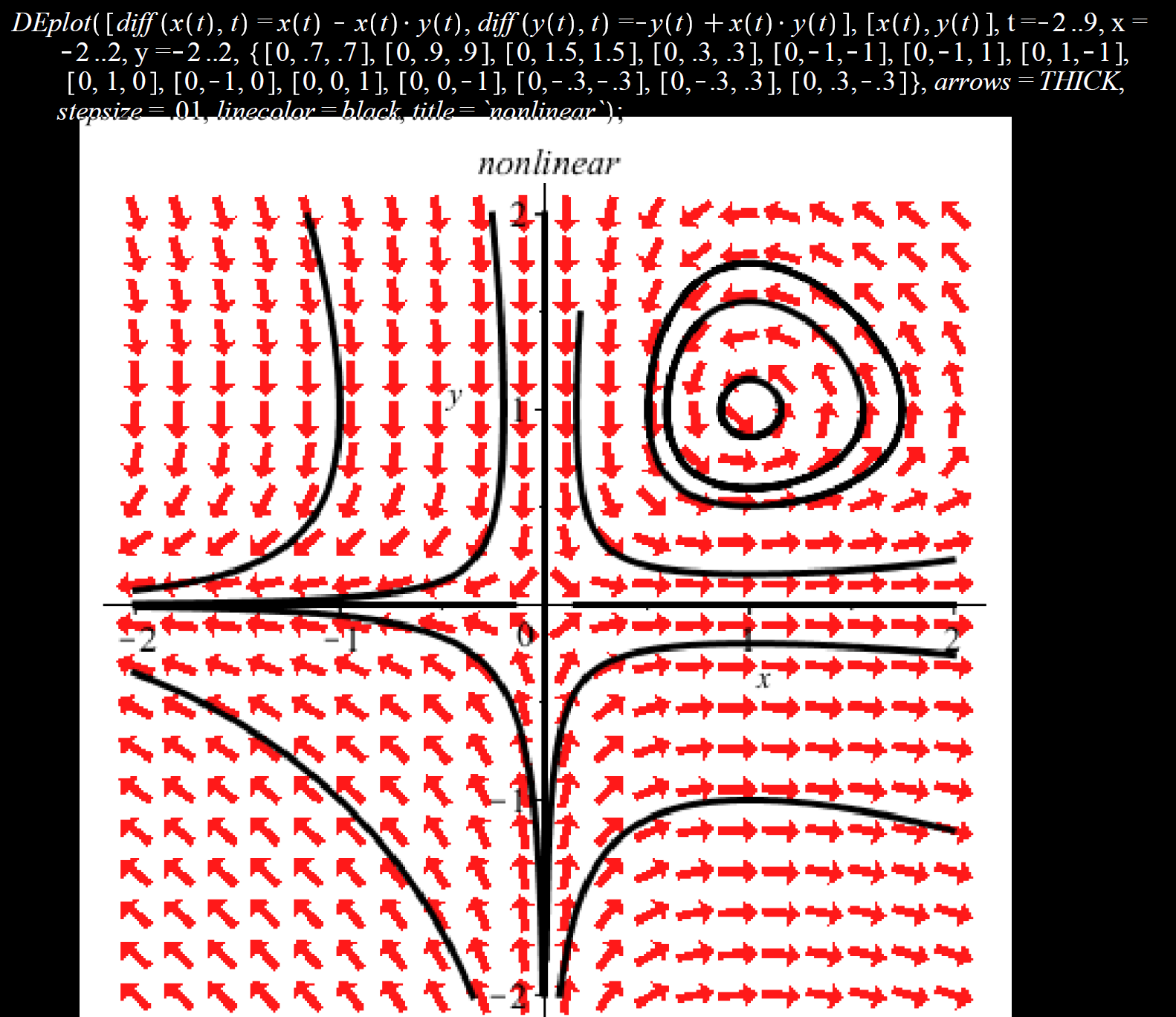 Locally can be approximated by a stable center
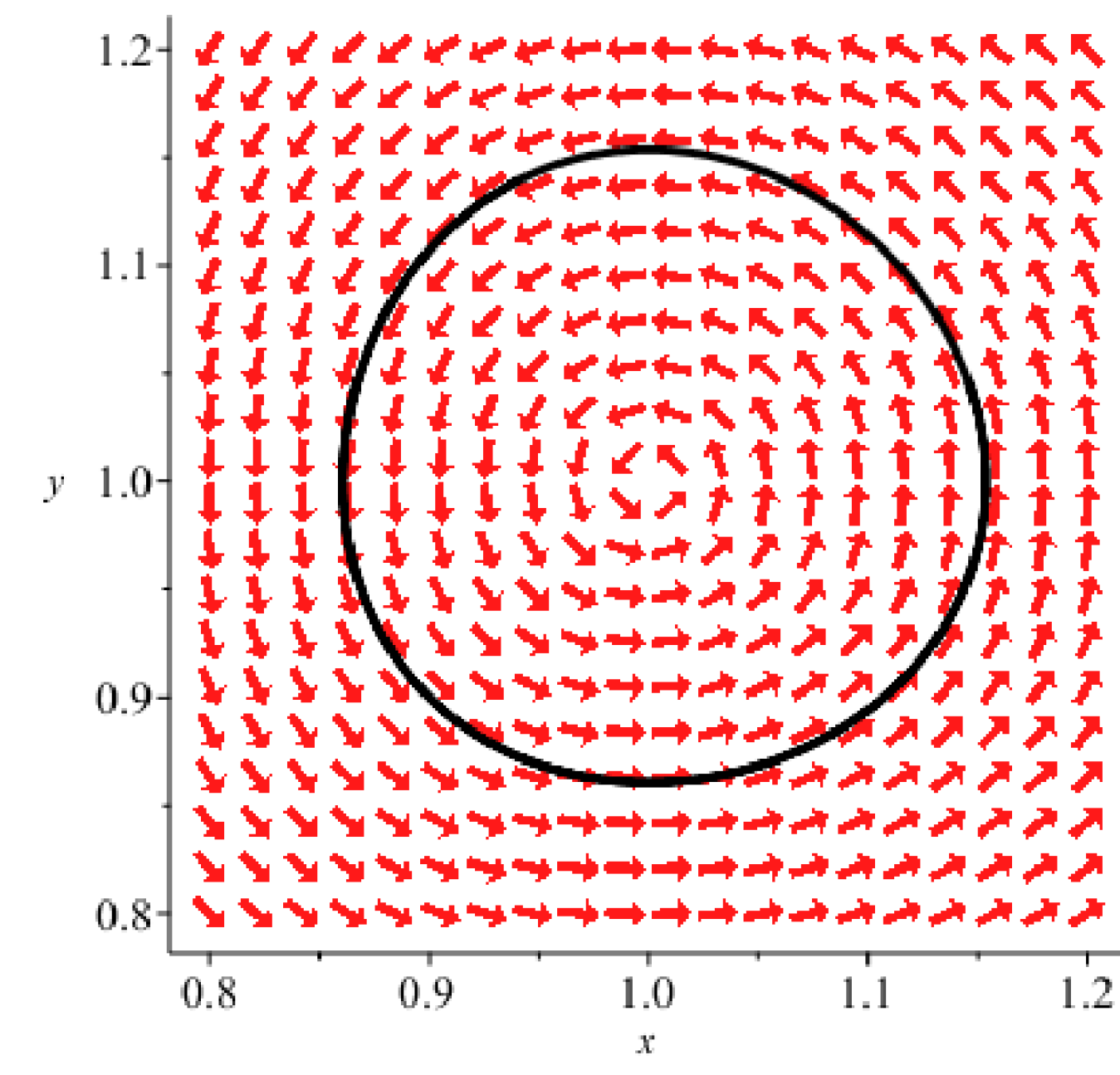 Locally can be approximated by an unstable saddle
Nonlinear system of differential equations can be locally approximated by linear homog DE x’ = Ax
We will determine stability of these critical points in 9.3
via linear approximations.

Can also determine graphically
(but be careful):

2 equilibrium solutions
Saddle
Center (or slowly expanding 
         or contracting spiral)
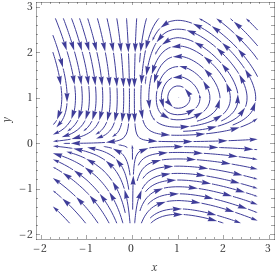 q
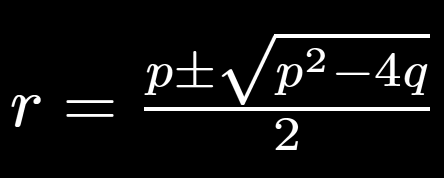 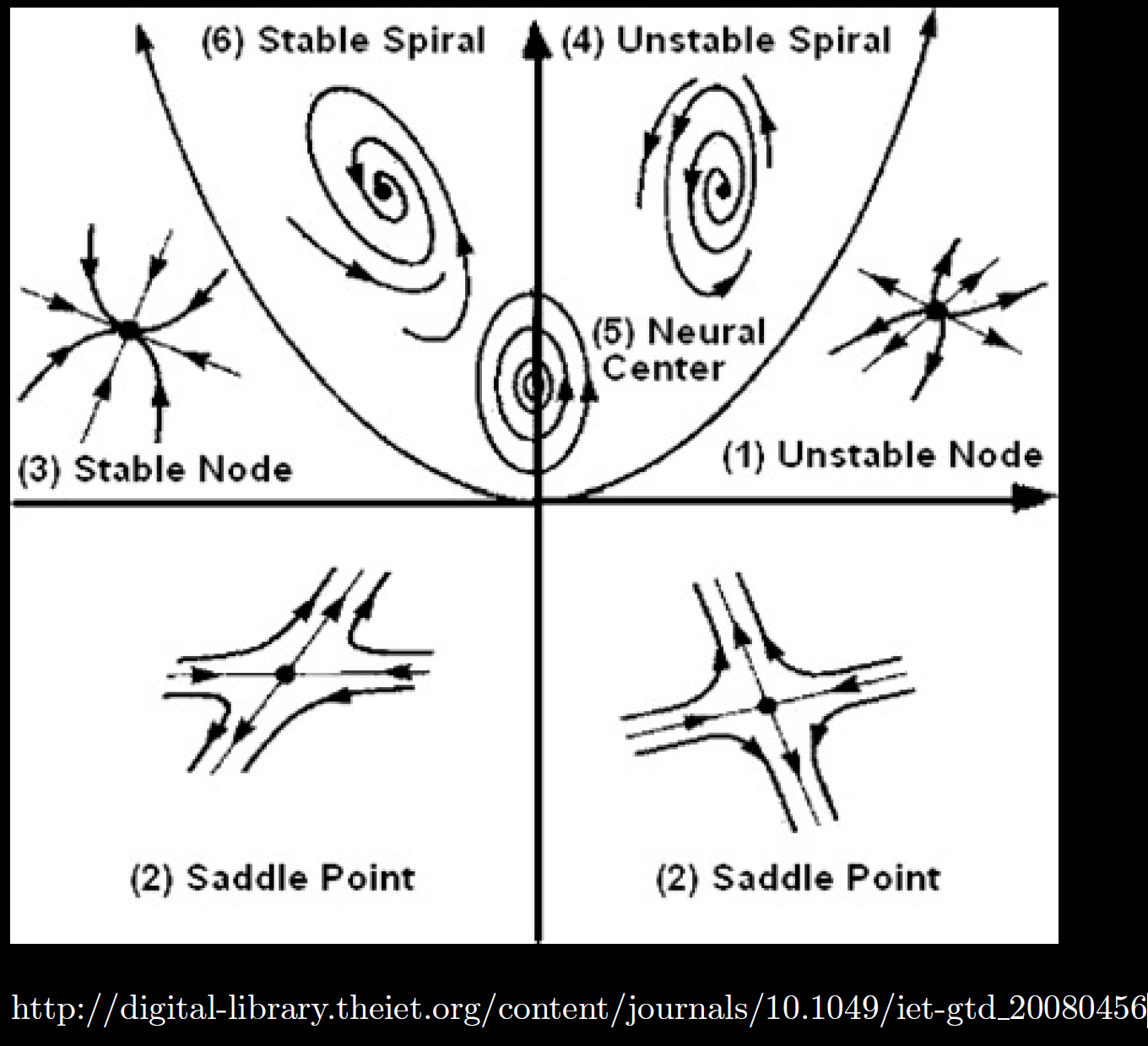 Complex roots
2 positive
eigenvalues
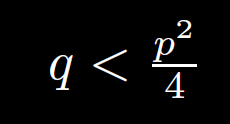 2 negative
eigenvalues
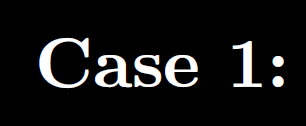 Two real roots
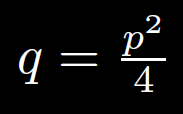 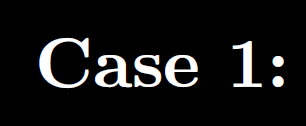 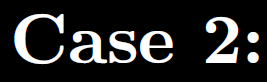 p
Repeated roots
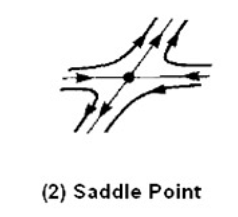 q < 0 implies 
1 positive and
1 negative 
eigenvalue
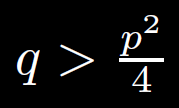 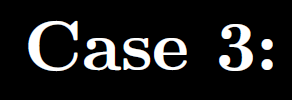 Two complex roots
Unstable
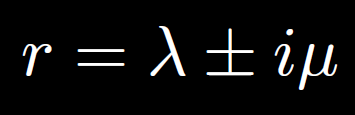 Center is stable, but not asymptotically stable
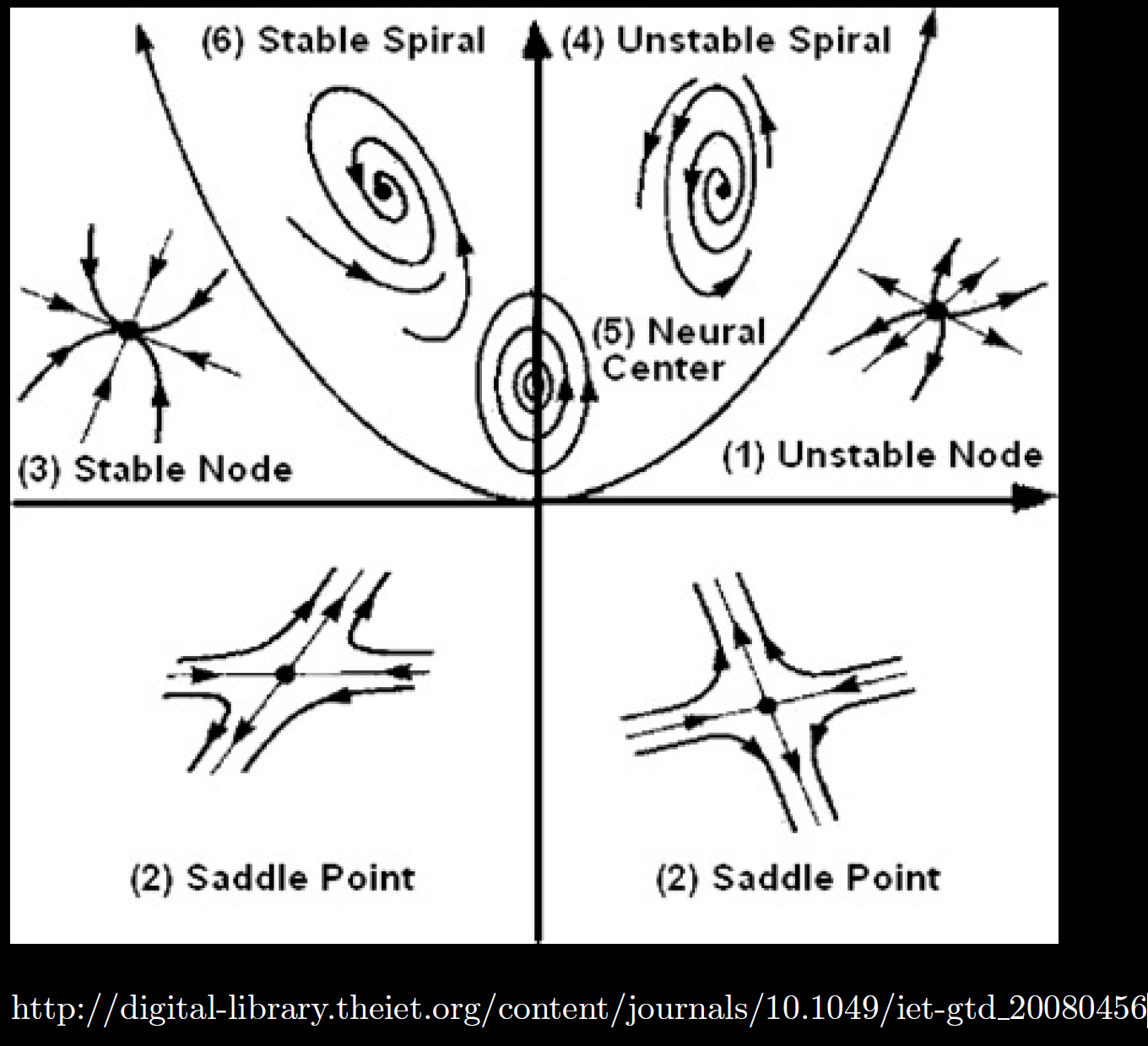 Asymptotically stable
Just need one positive expo-nential for

Unstable
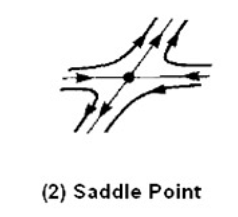